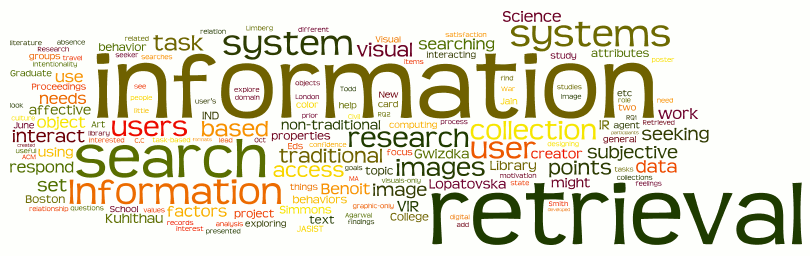 Hierarchical Clustering & Topic Models
Sampath Jayarathna
Cal Poly Pomona
Ch. 17
animal
vertebrate
invertebrate
fish reptile amphib. mammal      worm insect crustacean
Hierarchical Clustering
Build a tree-based hierarchical taxonomy (dendrogram) from a set of documents.






One approach: recursive application of a partitional clustering algorithm.
Hierarchical agglomerative clustering (HAC)
Start with each document in a separate cluster
Then repeatedly merge the two clusters that are most similar
Until there is only one cluster
The history of merging is a hierarchy in the form of a binary tree.
The standard way of depicting this history is a dendrogram.
A dendogram
The history of mergers can be read off from bottom to top.
The horizontal line of each merger tells us what the similarity of the merger was.
We can cut the dendrogram at a particular point (e.g., at 0.1 or 0.4) to get a flat clustering.
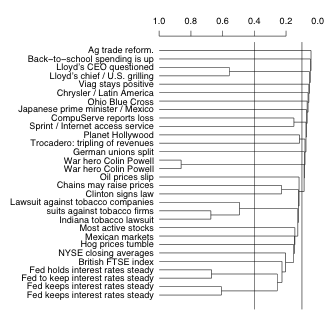 Sec. 17.1
What to do with the hierarchy?
Use as is.  
Cut at a predetermined threshold.
Cut to get a predetermined number of clusters K.
Hierarchical clustering is often used to get K flat clusters. The hierarchy is then ignored.
Sec. 17.2
Closest pair of clusters
Many variants to defining closest pair of clusters
Single-link
Similarity of the most cosine-similar (single-link)
Complete-link
Similarity of the “furthest” points, the least cosine-similar
Centroid
Clusters whose centroids (centers of gravity) are the most cosine-similar
Average-link
Average cosine between pairs of elements
Cluster similarity: Example
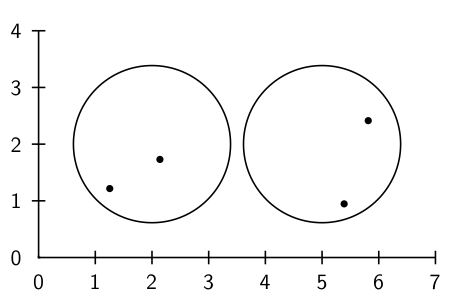 Single-link: Maximum similarity
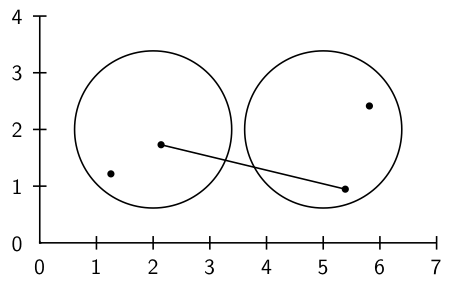 Complete-link: Minimum similarity
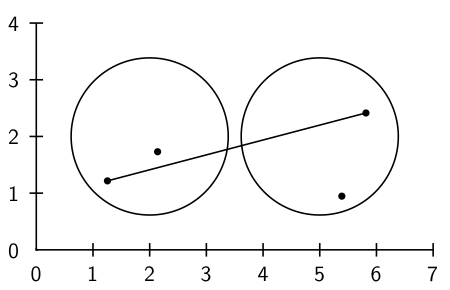 Centroid: Average intersimilarity
intersimilarity = similarity of documents in different clusters
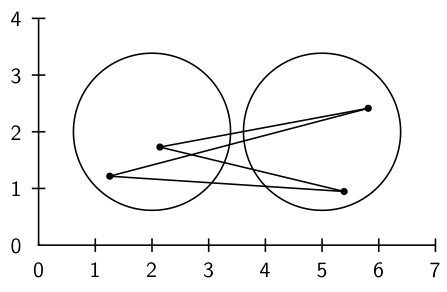 Group average: Average intrasimilarity
intrasimilarity = similarity of any pair, including cases where the
			     two documents are in the same cluster
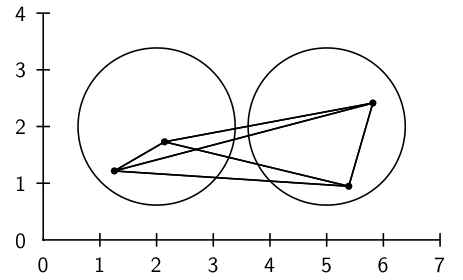 Cluster similarity: Larger Example
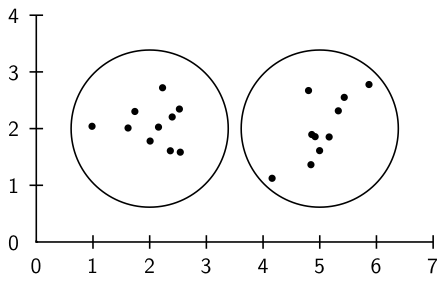 Single-link: Maximum similarity
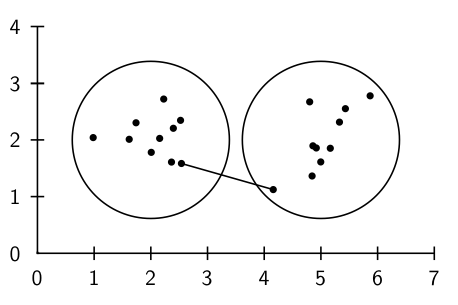 Complete-link: Minimum similarity
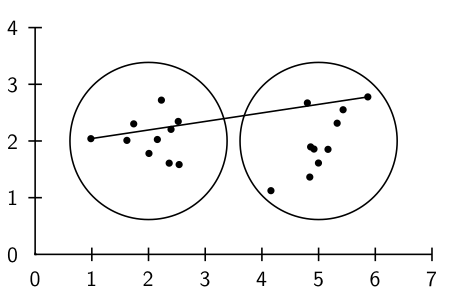 Centroid: Average intersimilarity
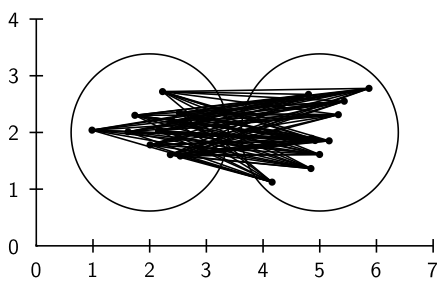 Group average: Average intrasimilarity
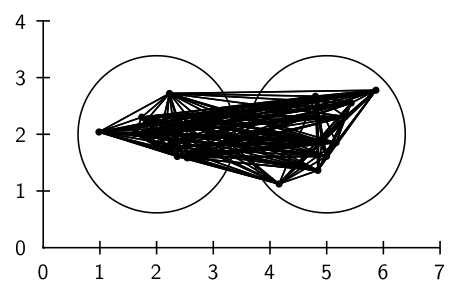 Sec. 17.2
Single Link Agglomerative Clustering
Use maximum similarity of pairs:


Can result in “straggly” (long and thin) clusters due to chaining effect.
After merging ci and cj, the similarity of the resulting cluster to another cluster, ck, is:
Sec. 17.2
Complete Link
Use minimum similarity of pairs:


Makes “tighter,” spherical clusters that are typically preferable.
After merging ci and cj, the similarity of the resulting cluster to another cluster, ck, is:
Ci
Cj
Ck
Exercise: Compute single and complete link clustering
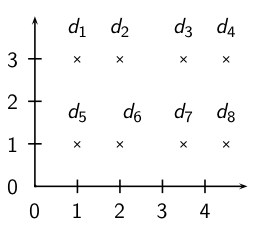 Sec. 17.2
Single Link Example
Single-link clustering
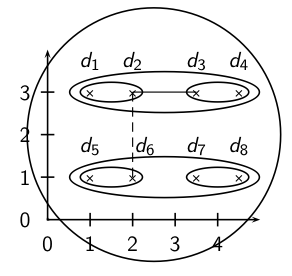 Sec. 17.2
Complete Link Example
Complete link clustering
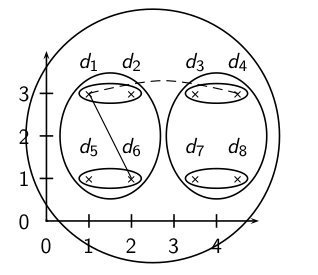 Single-link vs. Complete link clustering
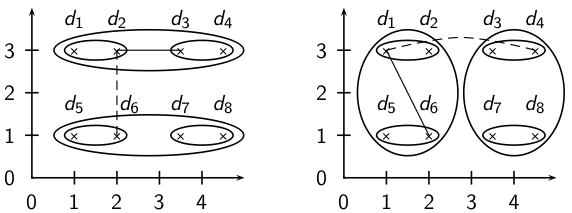 Flat or hierarchical clustering?
For high efficiency, use flat clustering (k-means)
When a hierarchical structure is desired: hierarchical algorithm
HAC also can be applied if K cannot be predetermined (can start without knowing K)
Major issue in clustering – labeling
After a clustering algorithm finds a set of clusters: how can they be useful to the end user?
Need simple label for each cluster.
For example, in search result clustering for “jaguar”, The labels of the clusters could be “animal”, and “car”
Topic of this section: How can we automatically find good labels for clusters?
Often done by hand
Use metadata like Titles
Use the medoid (documents) itself
Top-terms (most frequent)
Most distinguishing terms
Topic Models in Text Processing
Overview
Motivation:
Model the topic/subtopics in text collections
Basic Assumptions:
There are k topics in the whole collection
Each topic is represented by a multinomial distribution over the vocabulary (language model)
Each document can cover multiple topics
Applications
Summarizing topics
Predict topic coverage for documents
Model the topic correlations
Classification, Clustering
Basic Topic Models
Unigram model
Mixture of unigrams
Probabilistic LSI
Latent Dirichlet Allocation (LDA)
Correlated Topic Models
What is a “topic”?
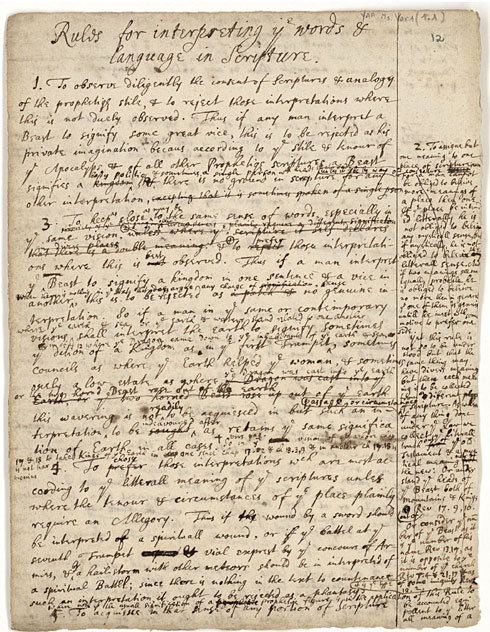 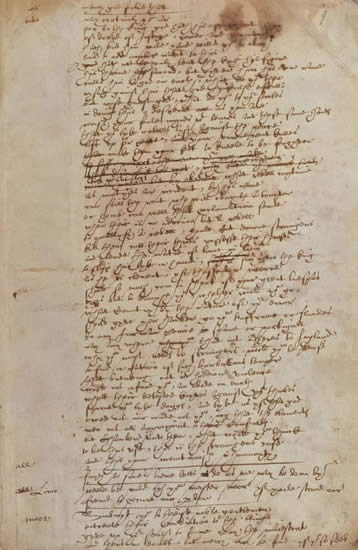 Representation: a probabilistic distribution over words.
retrieval       0.2
information  0.15
model          0.08
query           0.07
language      0.06
feedback      0.03
……
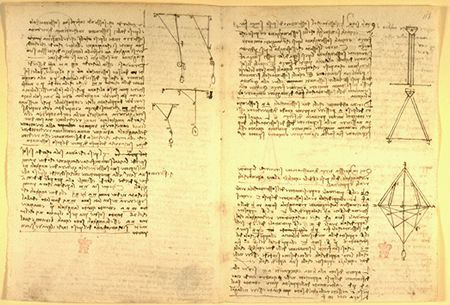 Topic: A broad concept/theme, semantically coherent, which is hidden in documents
e.g., politics; sports; technology; entertainment; education etc.
Document as a mixture of topics
government 0.3 response  0.2...
Topic  1
[ Criticism of government response to the hurricane primarily consisted of criticism of its response to the approach of the storm and its aftermath, specifically in the delayed response ] to the [ flooding of New Orleans. … 80% of the 1.3 million residents of the greater New Orleans metropolitan area evacuated ] …[ Over seventy countries pledged monetary donations or other assistance]. …
city 0.2new   0.1orleans 0.05 ...
Topic 2
…
How can we discover these topic-word distributions? 
Many applications would be enabled by discovering such topics
Summarize themes/aspects
Facilitate navigation/browsing
Retrieve documents
Segment documents
Many other text mining tasks
donate  0.1relief 0.05help 0.02 ...
Topic k
is 0.05the  0.04a 0.03 ...
Background k
Latent Dirichlet Allocation
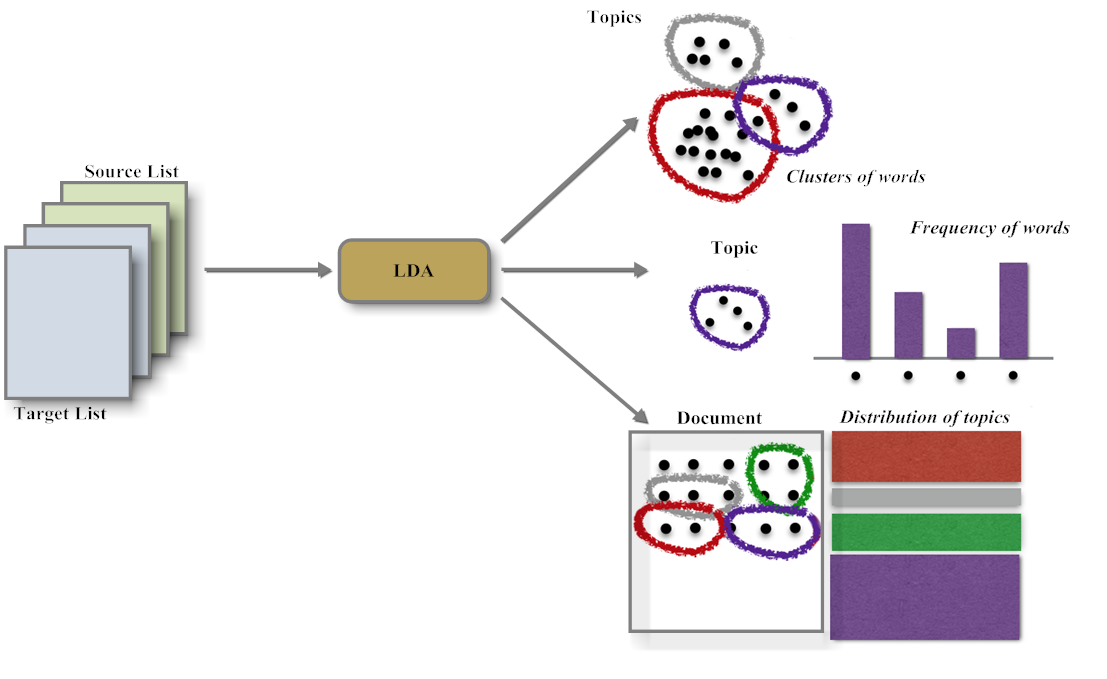 Topics learned by LDA
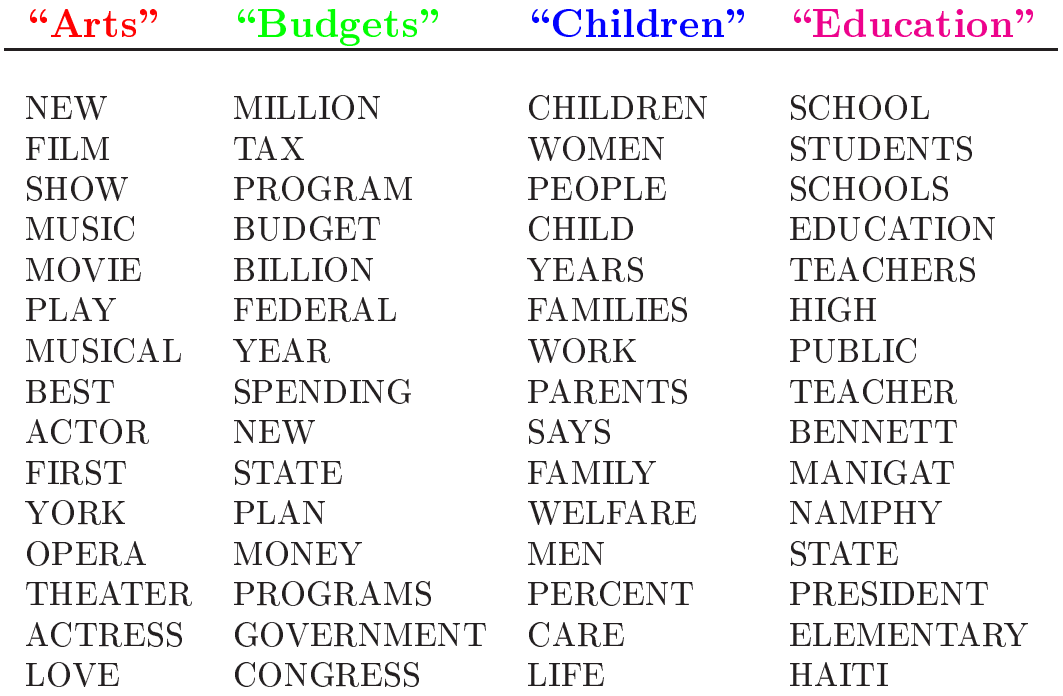 Topic assignments in document
Based on the topics shown in last slide
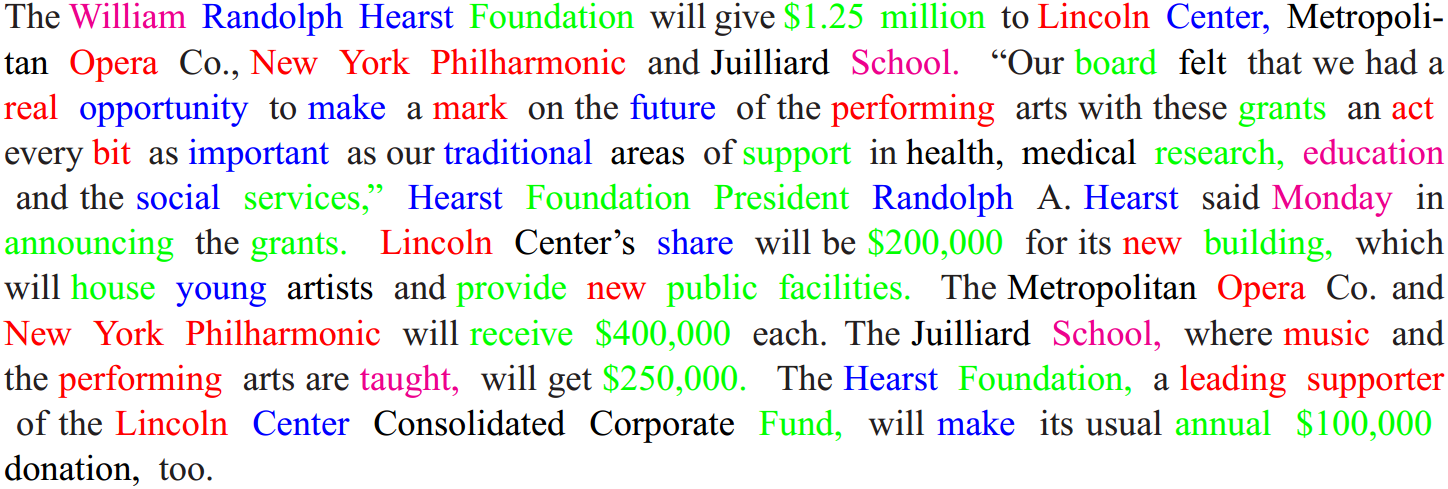 Final word
In clustering, clusters are inferred from the data without human input (unsupervised learning)
However, in practice, it’s a bit less clear: there are many ways of influencing the outcome of clustering: number of clusters, similarity measure, representation of documents.